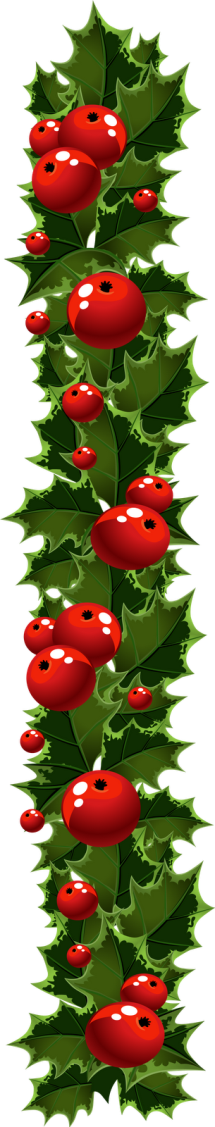 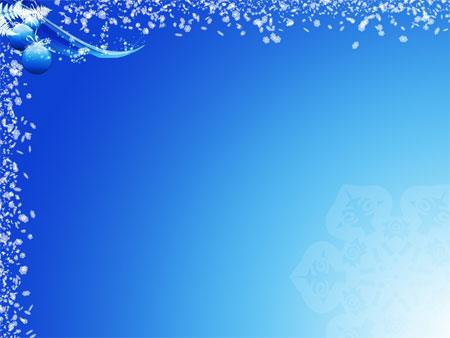 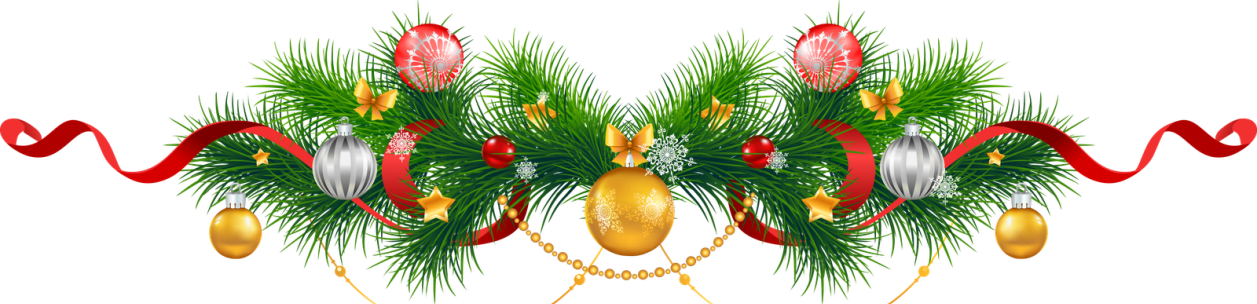 Рождество в Великобритании
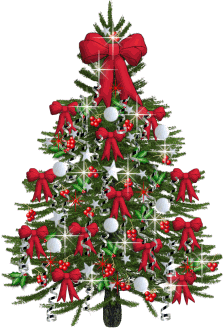 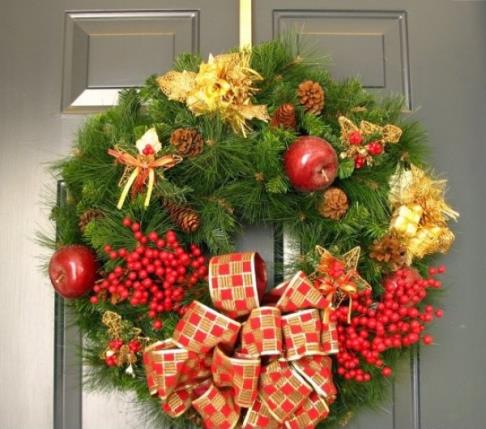 Автор:
        учитель английского языка
        Какошкина Инна Михайловна
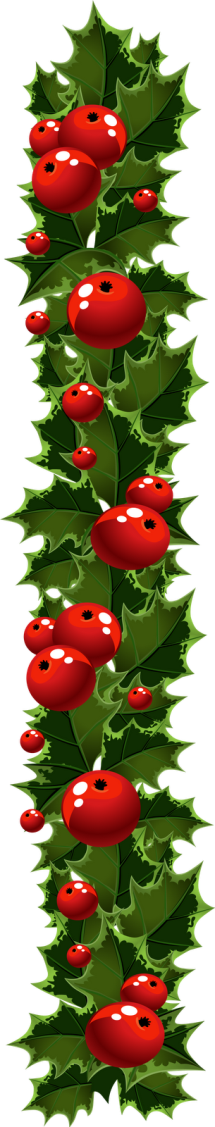 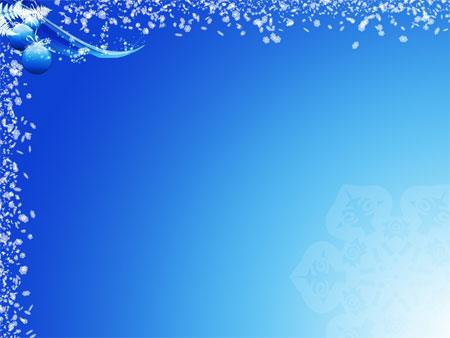 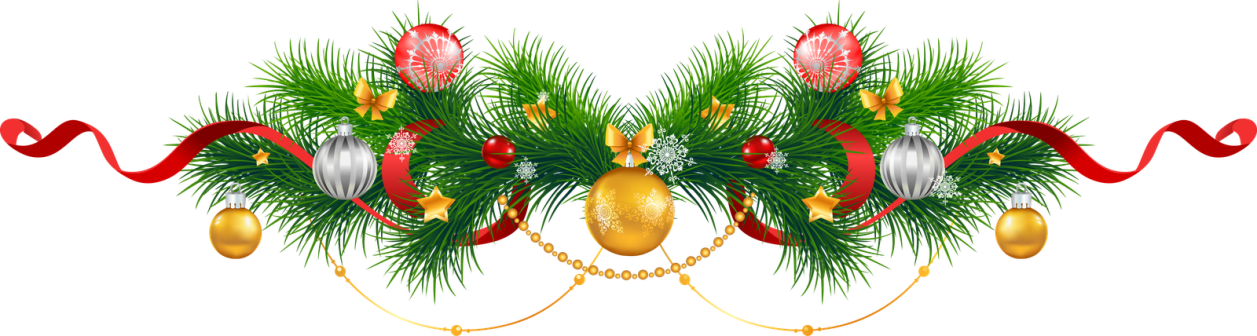 Светлый праздник Рождества Христова празднуется в Великобритании, как и почти во всем мире, 25 декабря. Священное писание, однако, не упоминает конкретно дату его рождения. Рождество до середины 4-го века могло праздноваться в Европе в любой день между началом января и концом сентября. Римский Папа Юлий I первым определил 25-е декабря как фактическую дату рождения Христа.
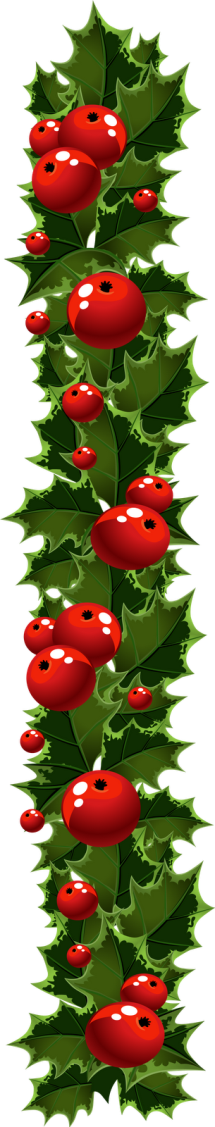 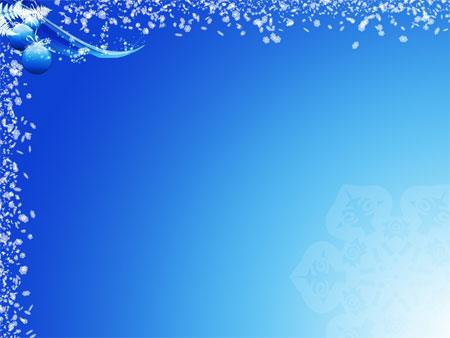 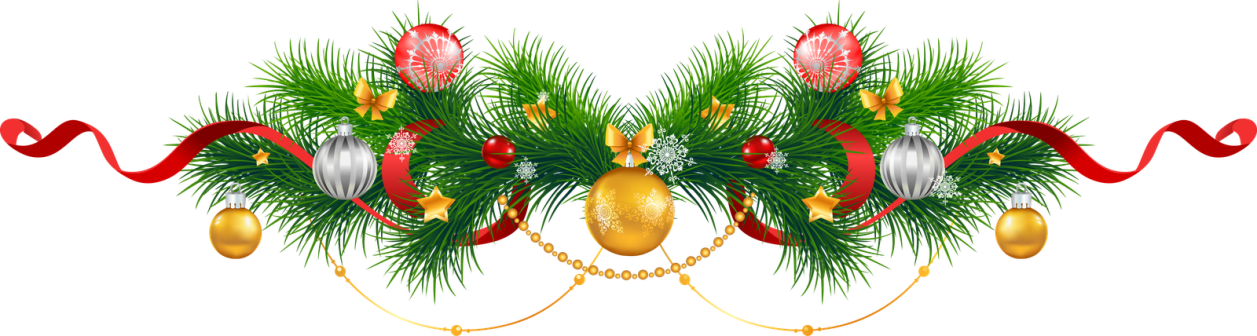 Advent (Адвент)
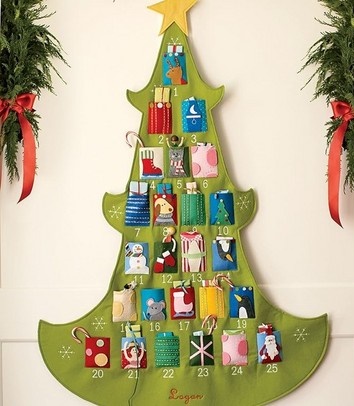 Advent calendar (рождественский календарь) - за окошками спрятаны Рождественские сцены, либо сладости. Каждый день можно открывать только одну дверку.
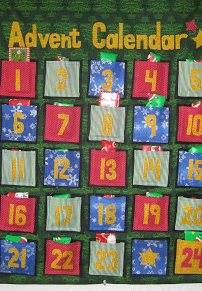 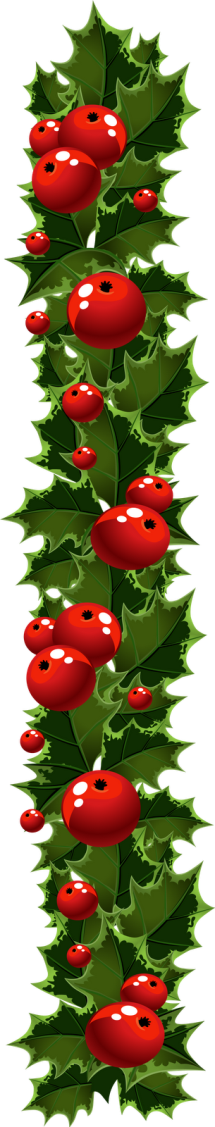 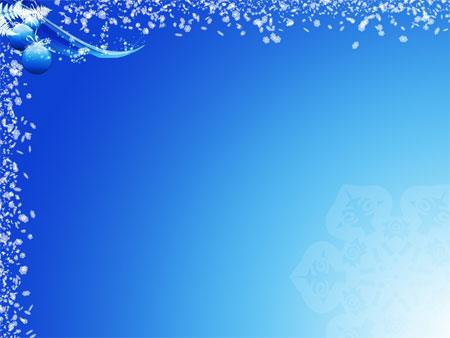 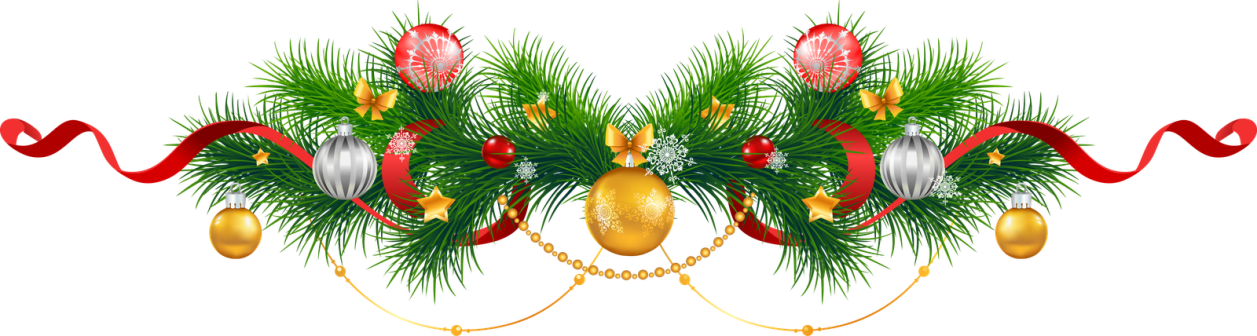 Advent (Адвент)
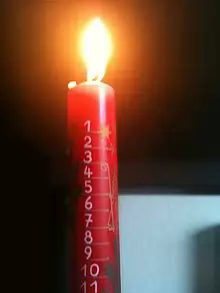 Advent candle (рождественская свеча) обычно имеет 25 отметок. Каждый день с начала декабря до Рождества ее сжигают на одну отметку.
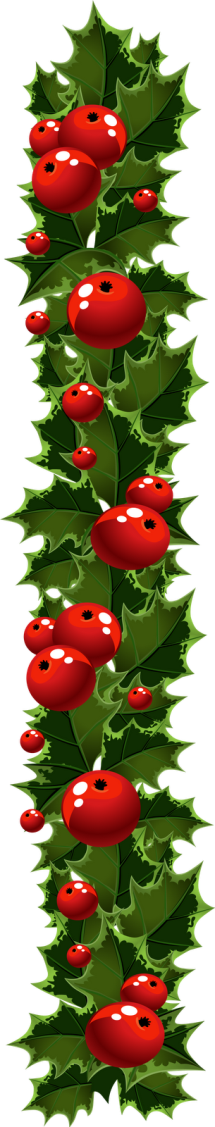 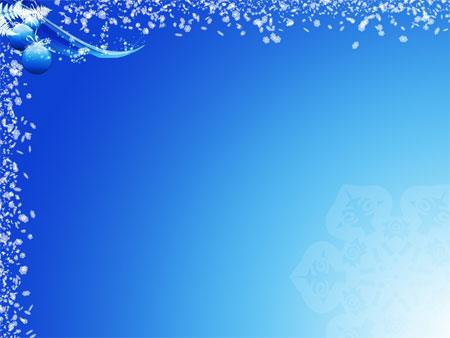 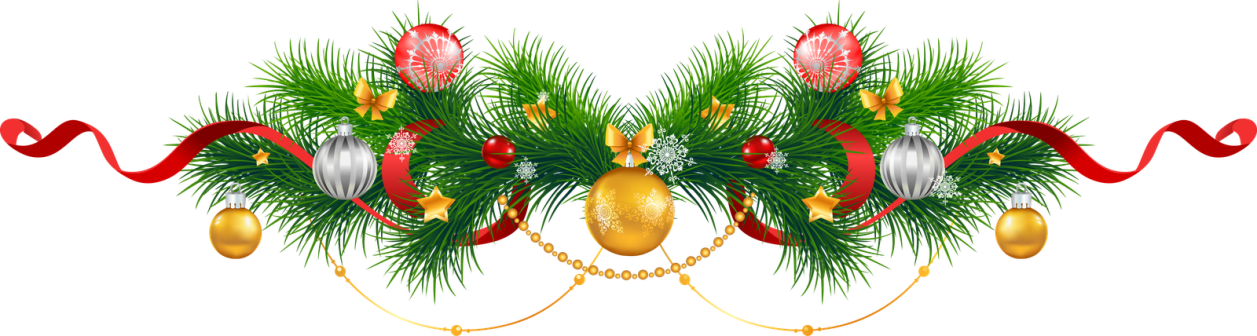 Advent (Адвент)
За четыре недели до Рождества верующие люди приносят домой особый венок – Advent  Wreath со свечами, имеющими особое значение.
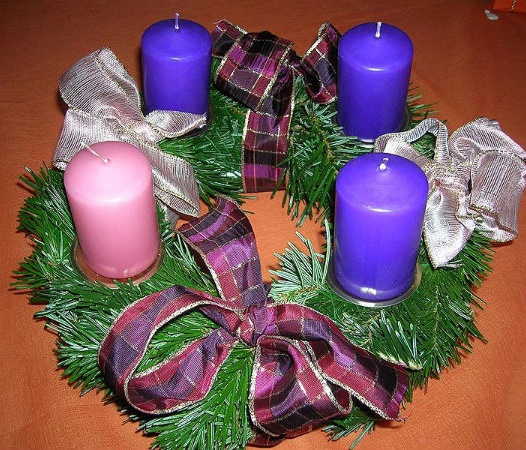 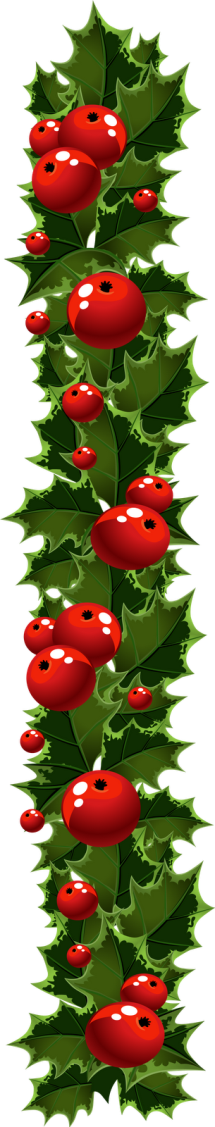 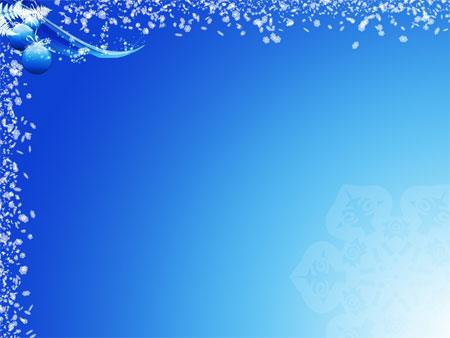 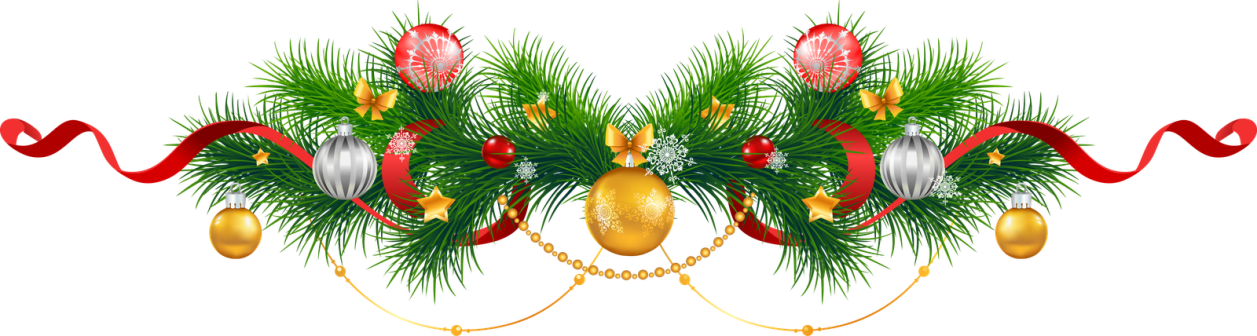 Advent (Адвент)
Advent Wreath (рождественский 
венок) 4 свечи, зажигают  по
одной  на каждое воскресенье
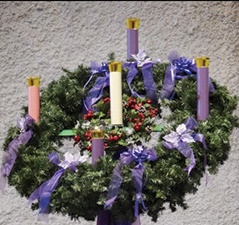 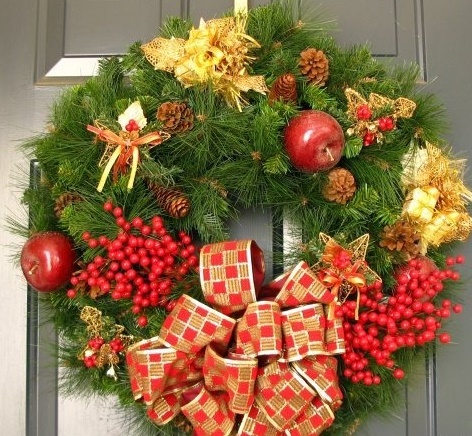 Венками часто украшают двери и окна
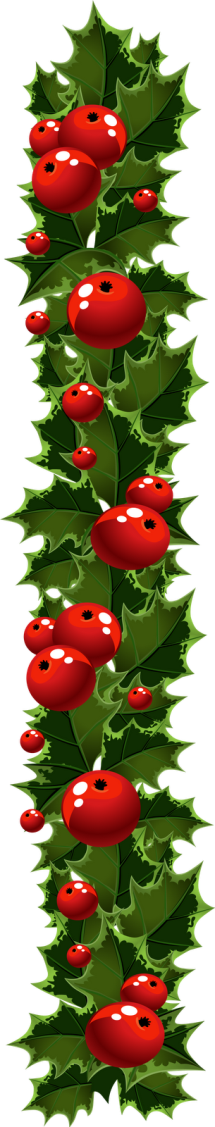 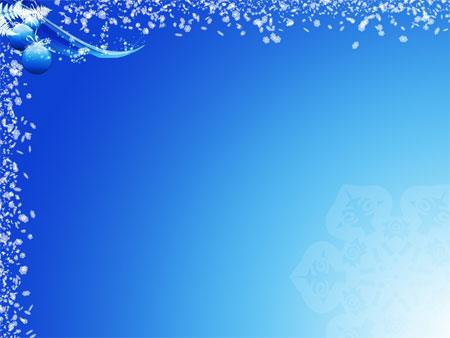 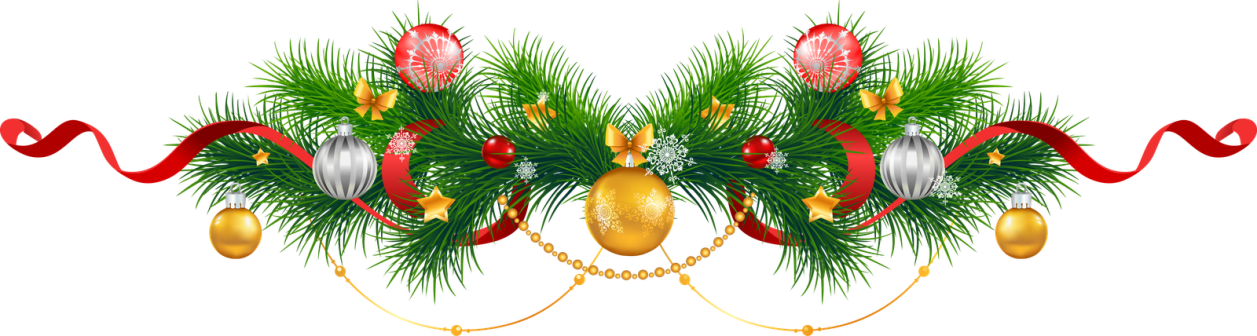 Christmas Cards (рождественские открытки)
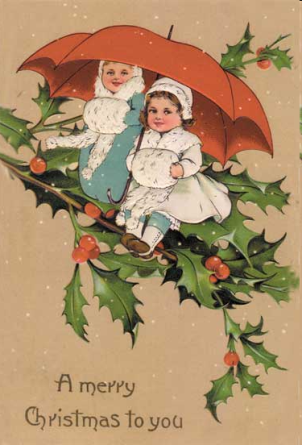 Первая Рождественская открытка появилась в Англии в 1794 году.
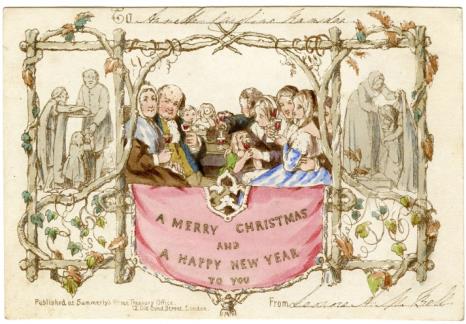 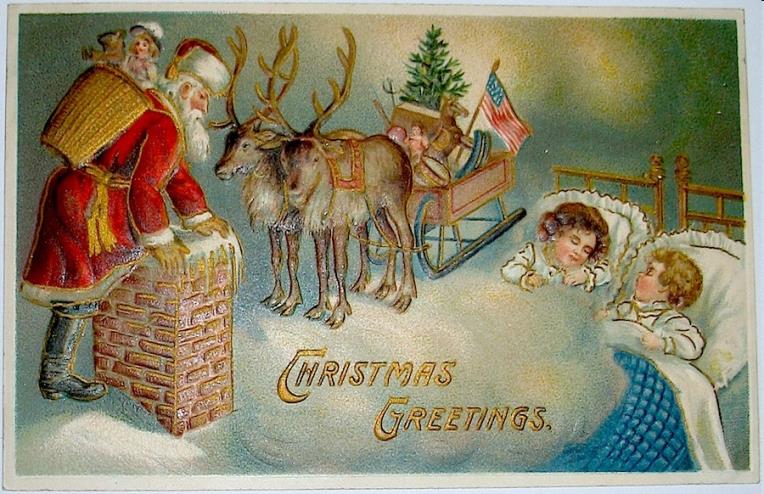 В 1843г. по заказу Г.Коуэла  была напечатана первая Рождественская открытка  в типографии.
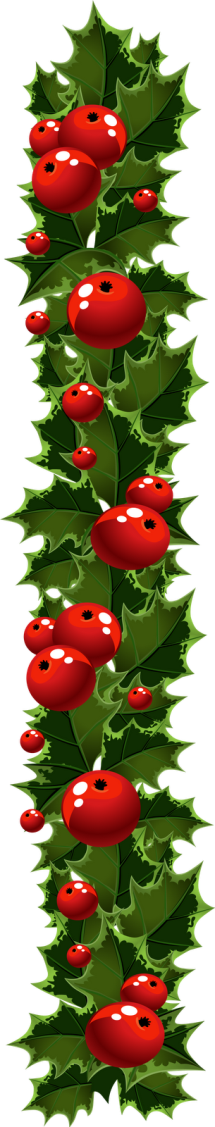 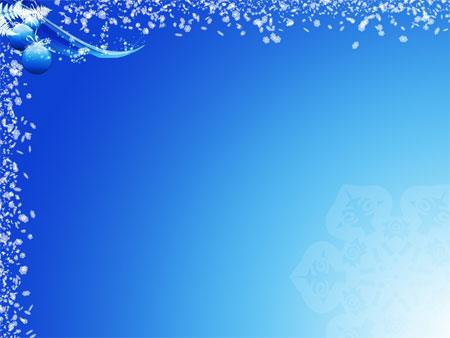 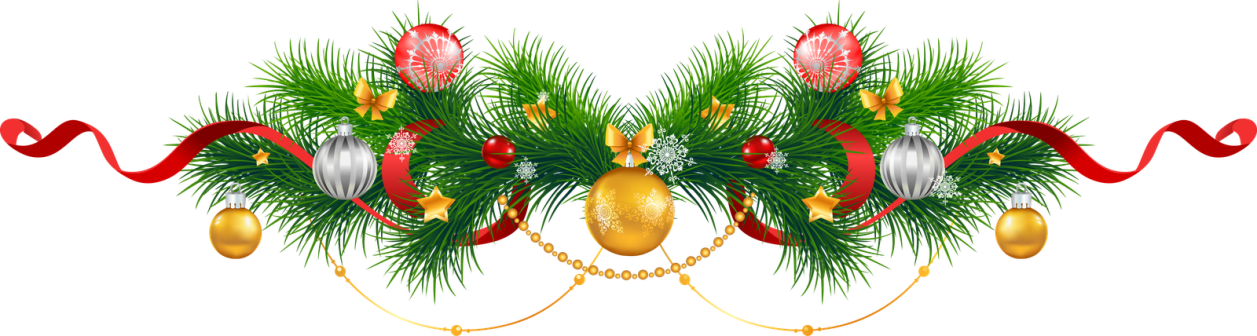 Christmas Decorations (Рождественские украшения)
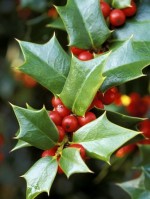 Mistletoe (омела)
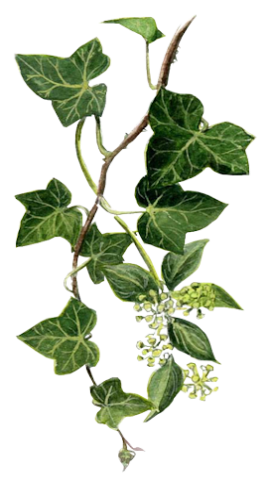 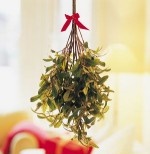 Holly (остролист)
Ivy (плющ)
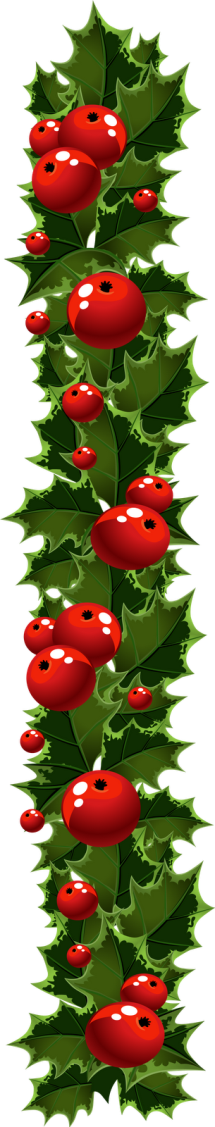 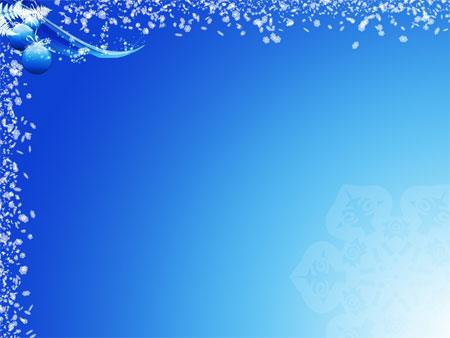 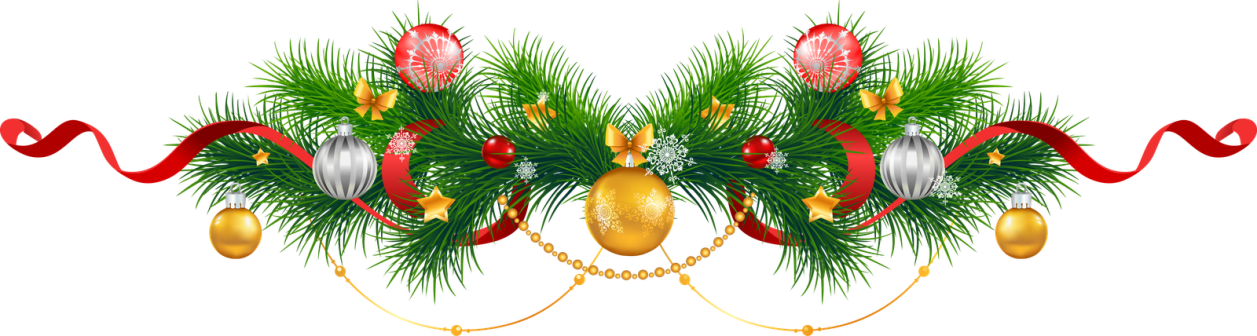 Christmas Decorations (Рождественские украшения)
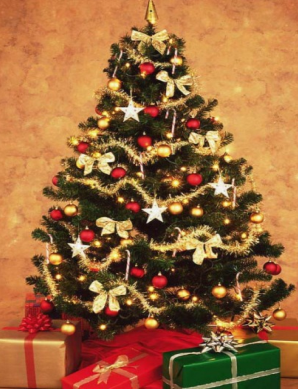 Christmas tree (рождественская елка) – ее украшают гирляндами, мишурой, шарами; традиционные цвета - красный, зеленый и золотой.
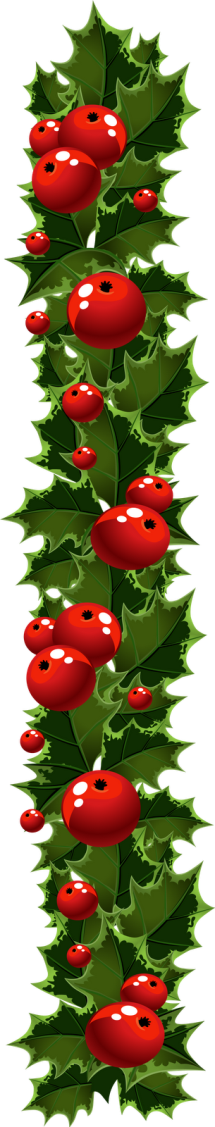 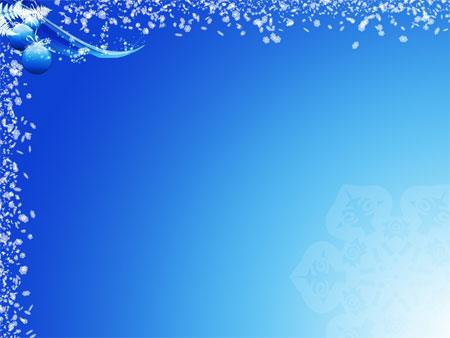 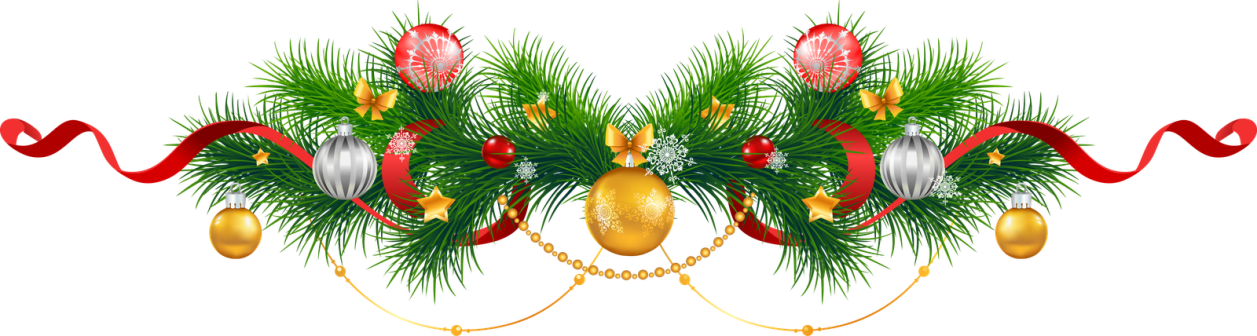 Santa Claus (Санта Клаус)
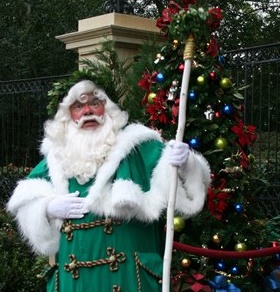 В ночь перед Рождеством приходит 
Санта (SantaClaus) или Дед Мороз 
(Father Christmas – Рождественский 
Дед). Традиционно британцы 
использовали героя Father Christmas.
Но в наши дни американский Санта 
Клаус стал более популярным. 
Интересно, что первоначально костюм
Деда Мороза был зеленого цвета.
Красным он стал в 1930-х годах  
благодаря компании «Кока-колла».
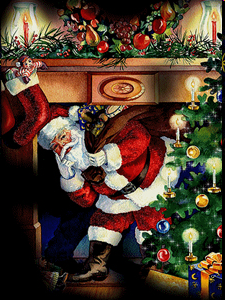 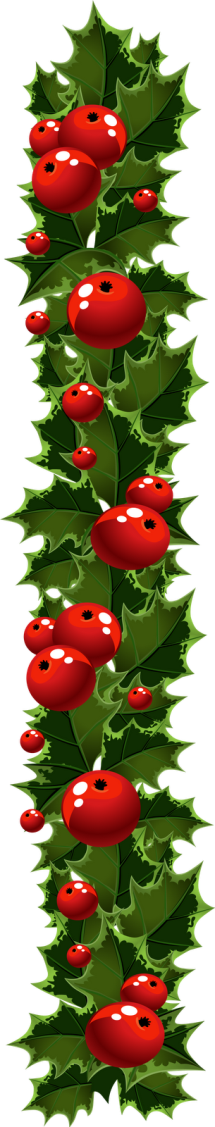 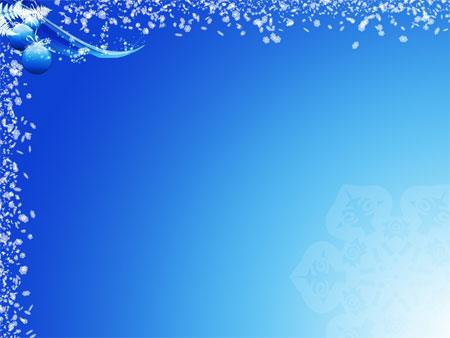 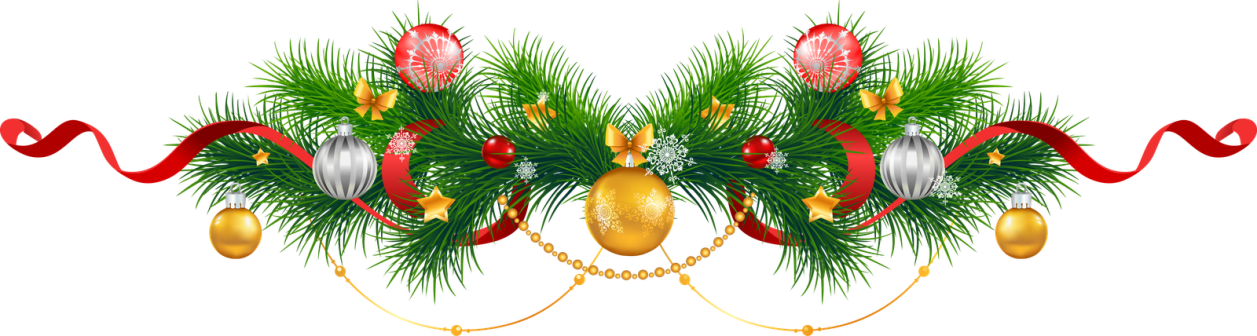 Christmas  stoсking  (Рождественский носок)
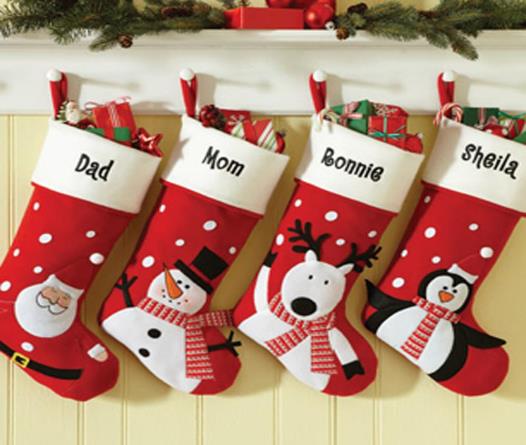 Существует обычай  -
складывать подарки в 
Рождественский носок.
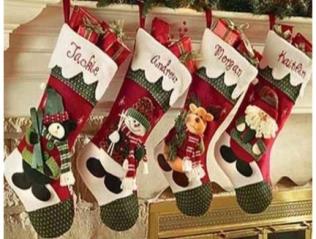 В Рождественский сочельник на камин вывешивают носки и чулки в надежде, что «туда что-нибудь упадет».
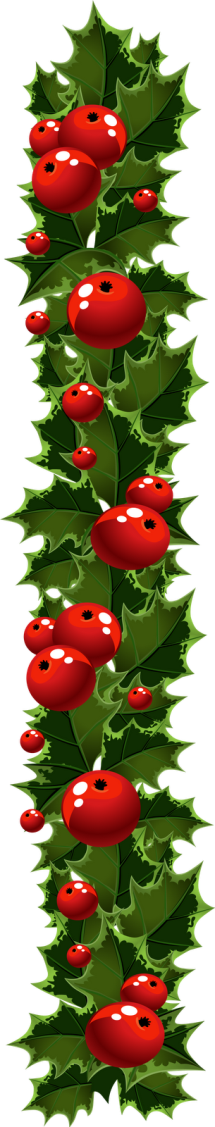 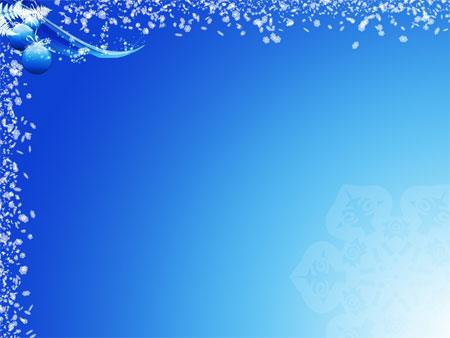 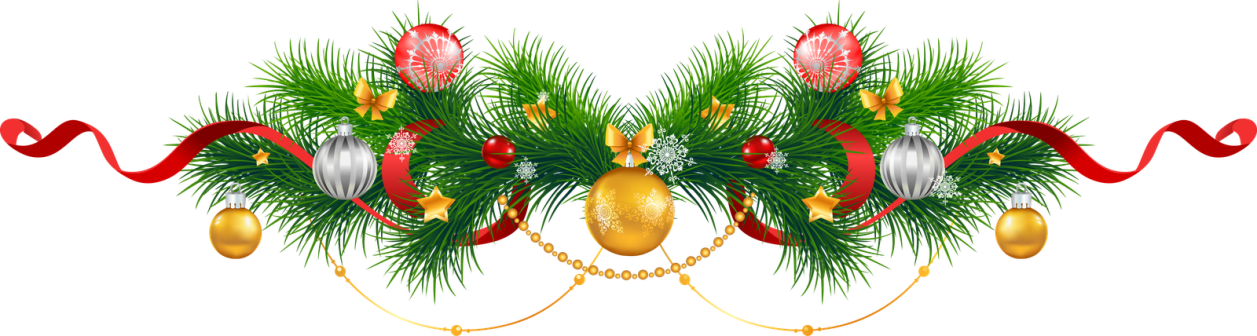 Сhurch service (служба в церкви)
В Британии в 1551 году был издан закон, по которому каждый житель должен в день Рождества 
посетить службу
 в церкви,  и при
 этом  прийти 
пешком.
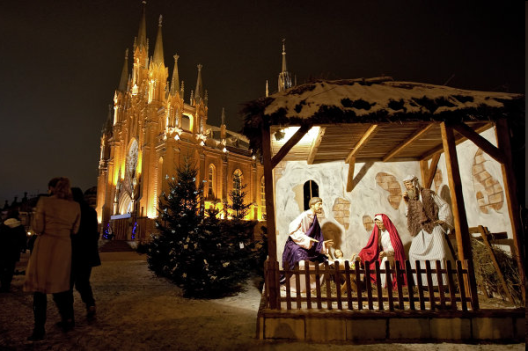 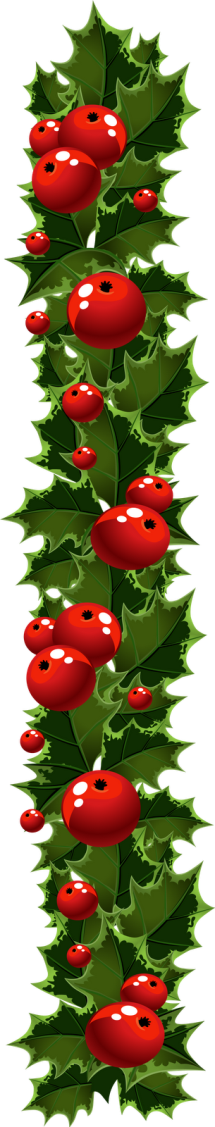 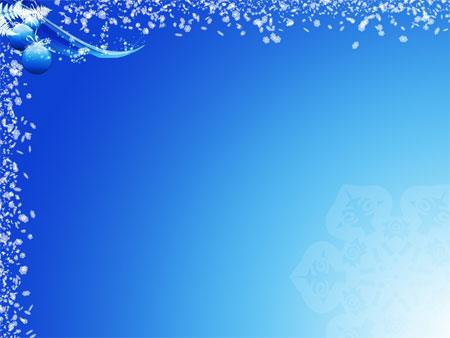 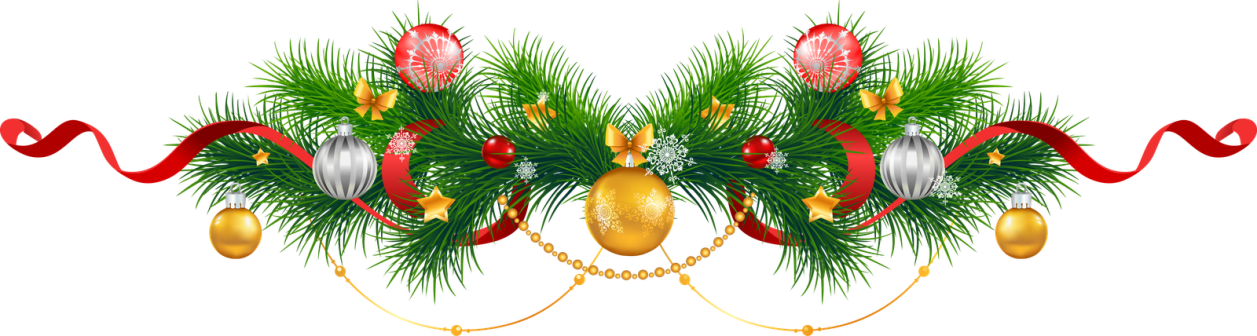 Christmas Cracker (Рождественская хлопушка)
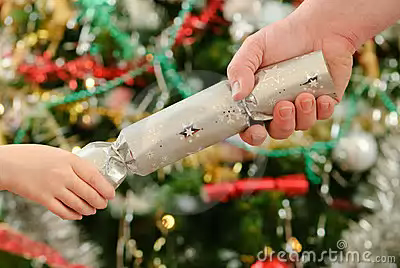 Перед тем как сесть за праздничный рождественский стол все члены семьи «хлопают» специальную хлопушку Кристмас Крэкер (Christmas Cracker), внутри которой находятся поздравления и небольшие подарки.
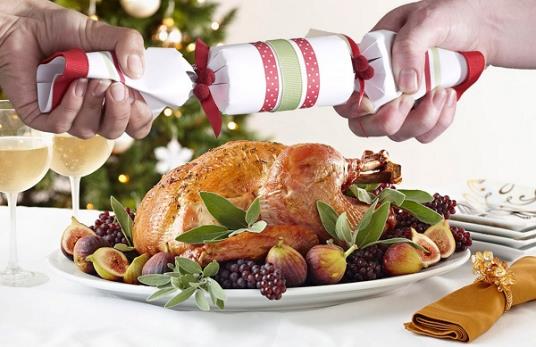 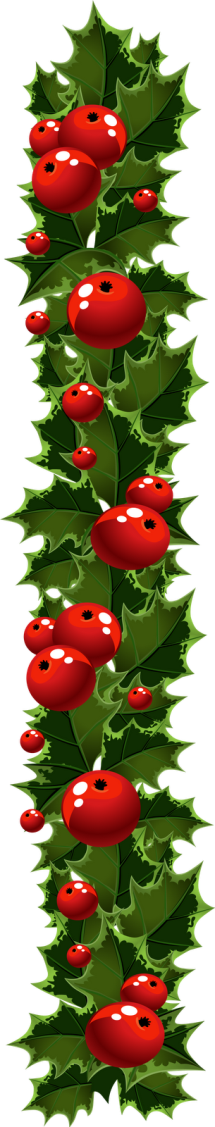 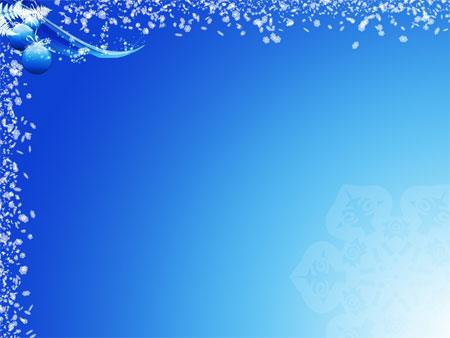 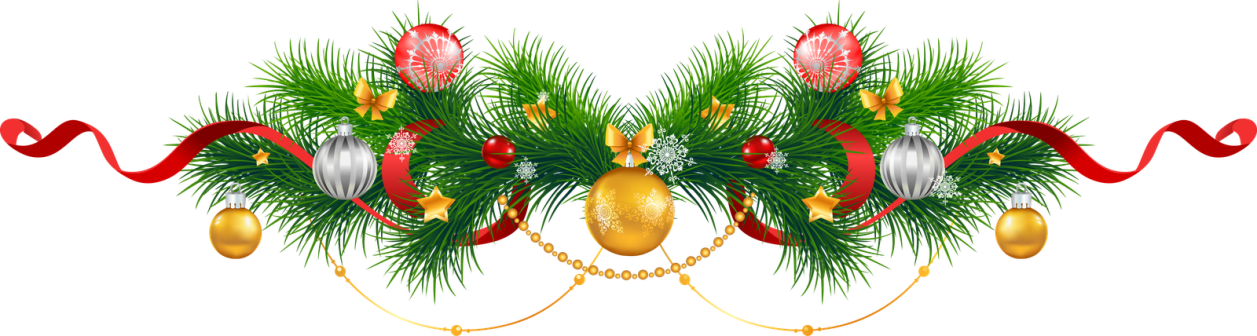 Christmas Dinner (Рождественский обед)
Christmas pudding – (Рождественский пудинг) - хозяйки кладут в тесто серебряную монету, нашедший ее будет удачлив весь год и его желание обязательно сбудется
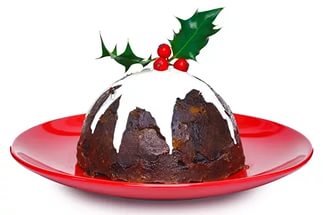 Плум - пудинг (plum-pudding) - десерт с изюмом, черносливом, миндалем, медом, ванилью и другими специями. Пудинг готовили всем семейством. При приготовлении каждый член семейства загадывал желание.
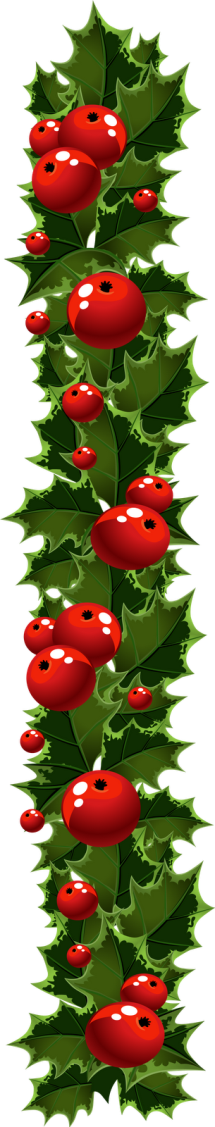 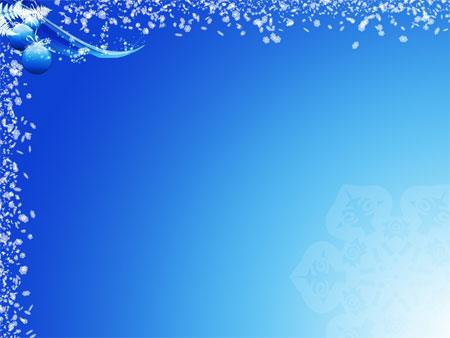 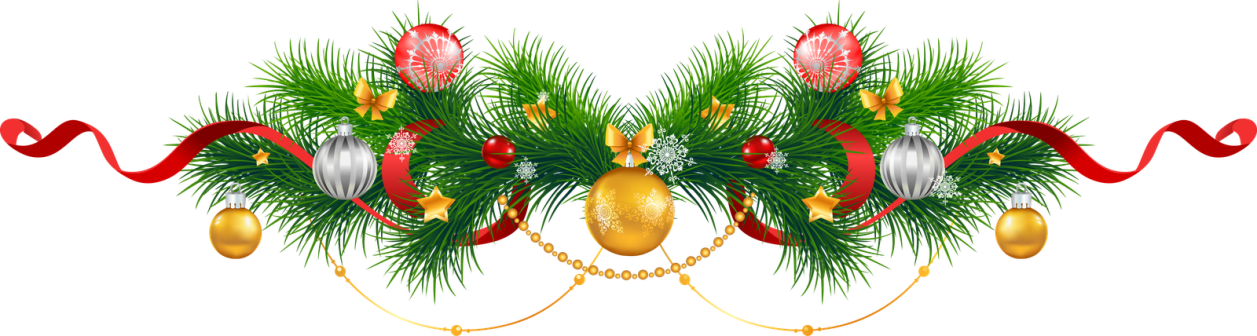 Christmas Dinner (Рождественский обед)
Главное  блюдо английского рождественского стола - индейка под соусом из крыжовника или клюквы.
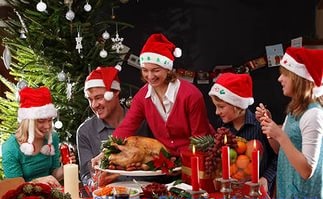 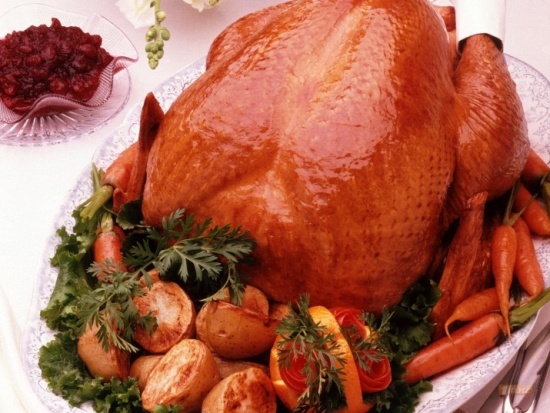 О Рождественской индейке говорят: «the bigger the better» – «чем больше, тем лучше»
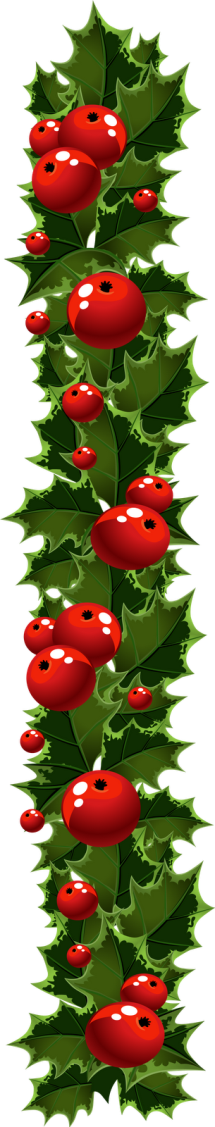 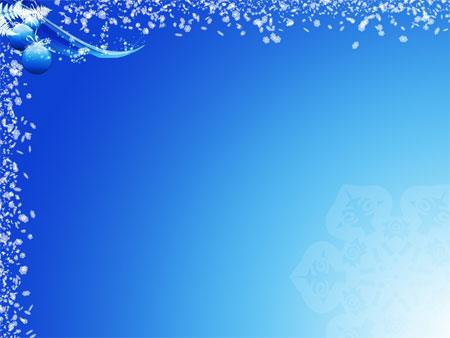 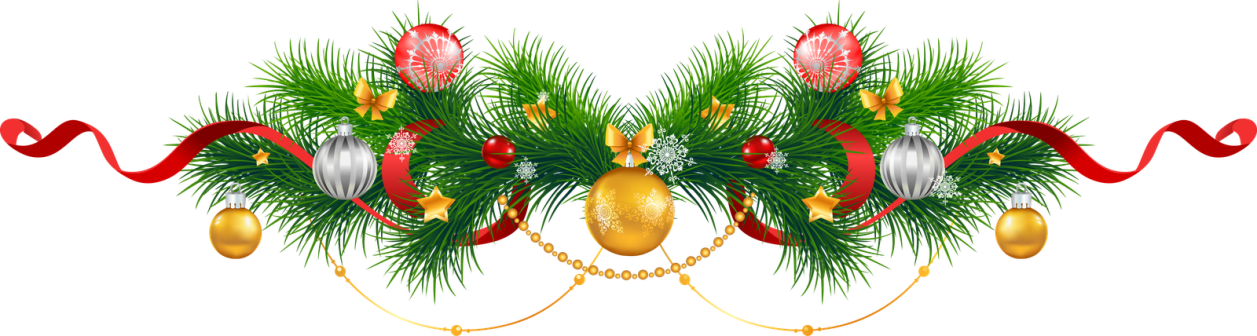 The Queen's Message (Речь Королевы)
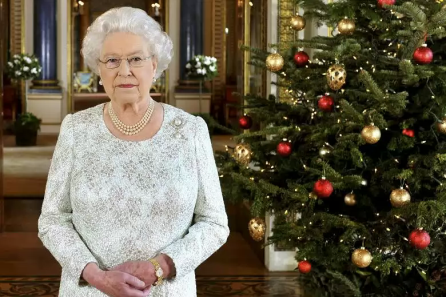 Традиционно, речь
 начинается словами: 
"I speak now from my home and from my heart, to you all..." 
«Сейчас я выступаю перед всеми вами из моего дома и от всего сердца…»
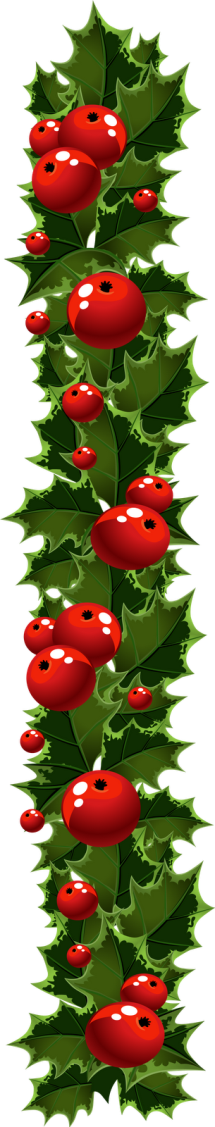 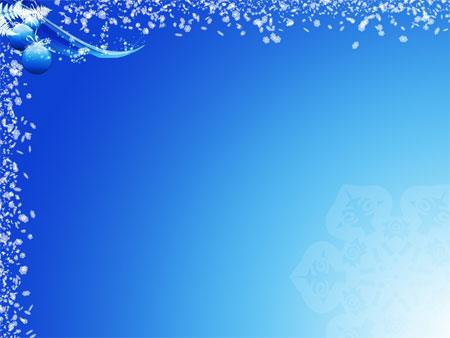 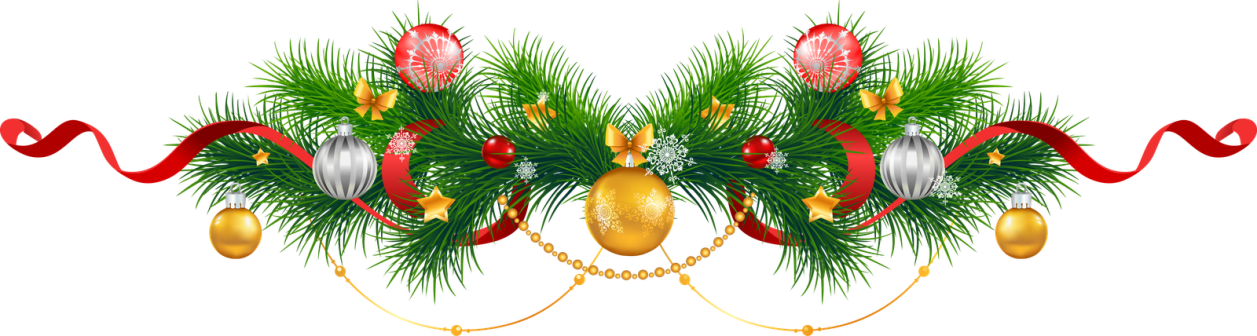 White Christmas (Снежное Рождество)
Метеорологические службы отслеживают выпадение даже единичных хлопьев снега за сутки 25 декабря
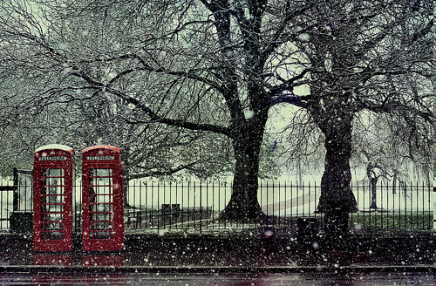 Последний раз Снежное Рождество в Британии было в 2010 году
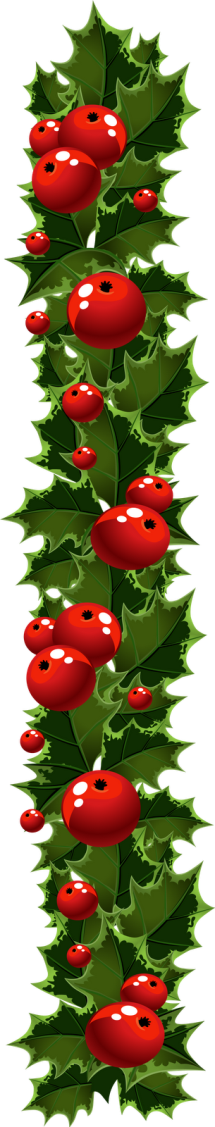 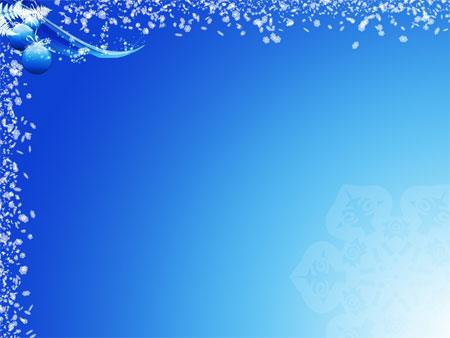 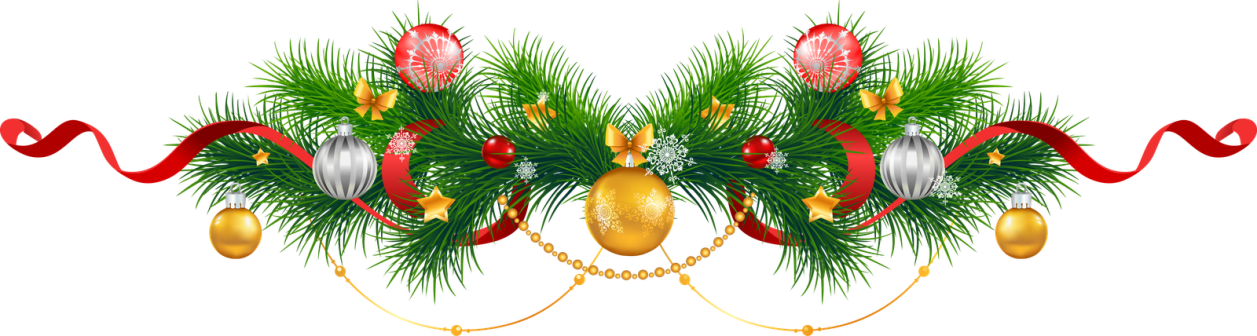 Christingle 
(Кристингл)
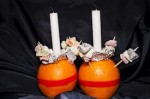 Название его обозначает 
«Свет Христа» (Christ Light), 
пришедшего в этот мир. 
Апельсин (orange) круглый, 
как мир.  В центре его 
возвышается свеча. Красная 
лента (red ribbon) опоясывает 
«мир» как символ крови Христа, пролитой за нас. Четыре палочки указывают на все четыре направления (all four directions) и символизируют север (north), юг (south), восток (east) и запад (west),
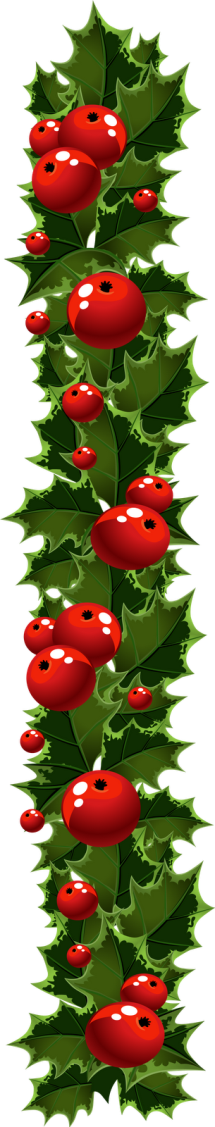 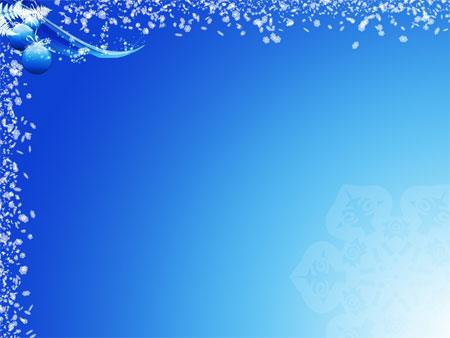 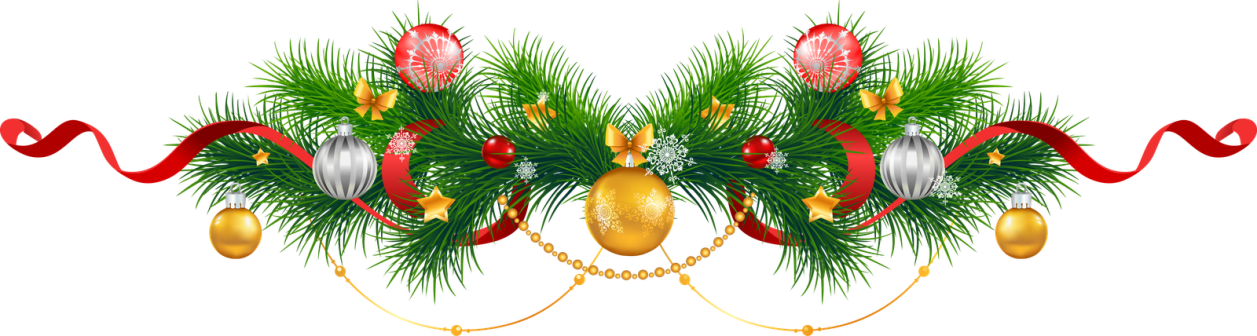 Candy cane (Карамельная трость)
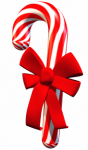 По традиции она белая с красными полосами (red stripes) со вкусом корицы (cinnamon) и мяты (mint), поэтому очень часто можно услышать другое ее 
название–«мятная палочка».
 Карамельная трость имеет 
форму буквы “J”, 
символизирующей имя 
«Иисус» (Jesus).
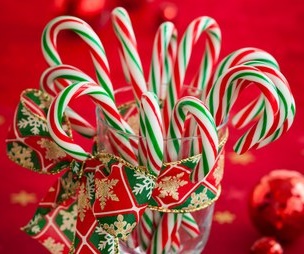 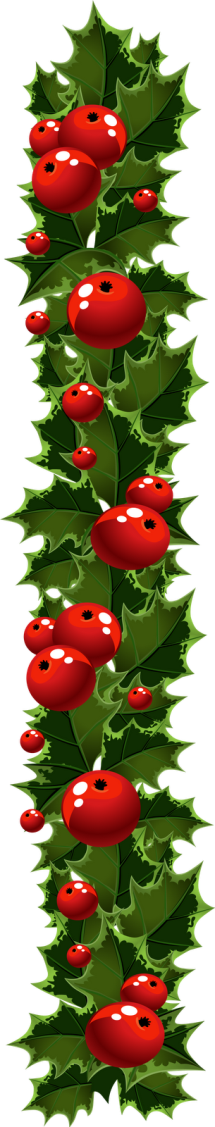 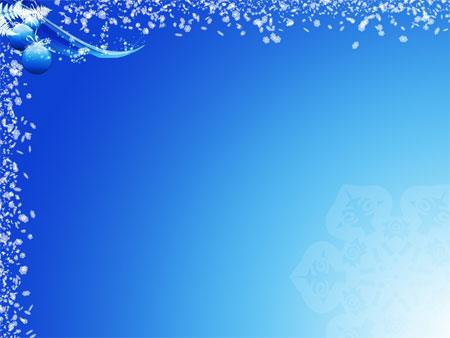 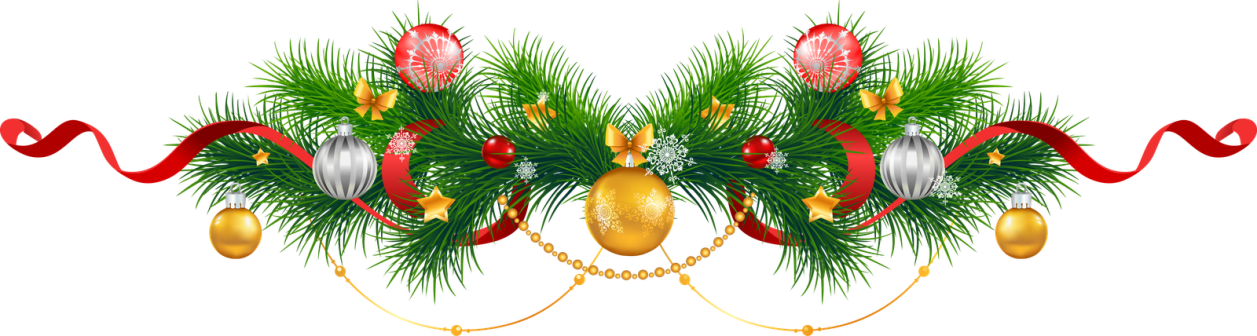 Boxing day (Боксинг дэй)
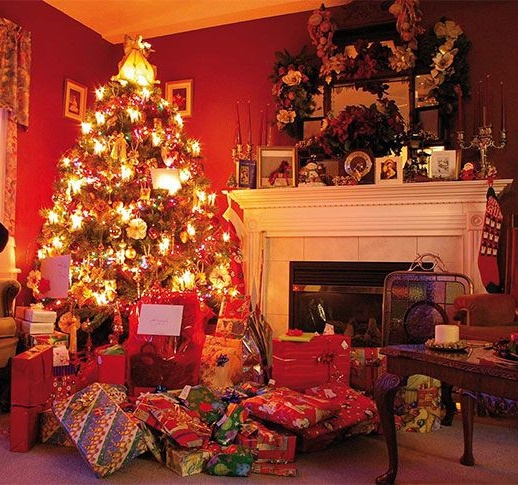 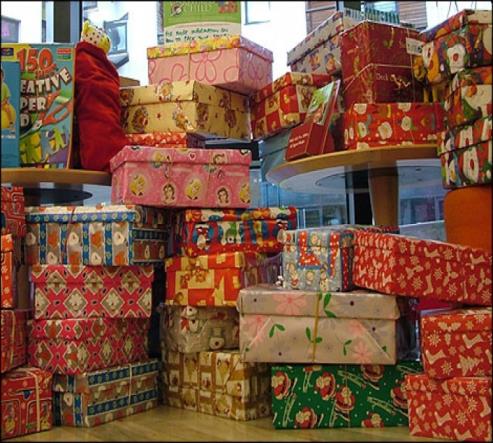 26 января - тоже праздничный день и называется боксинг дей (Boxing day).  В этот день подарки получают не только дети, но и взрослые. Перед обедом их вручает всем самый младший член семьи.
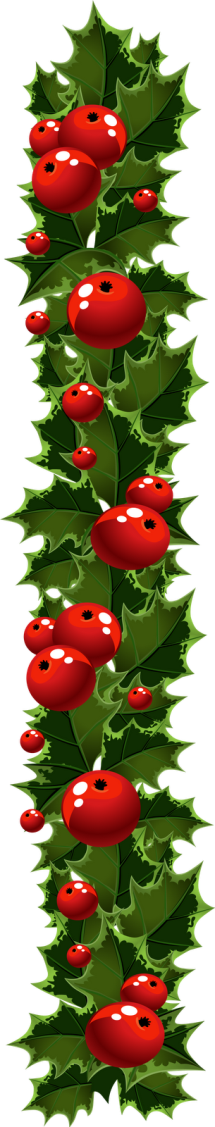 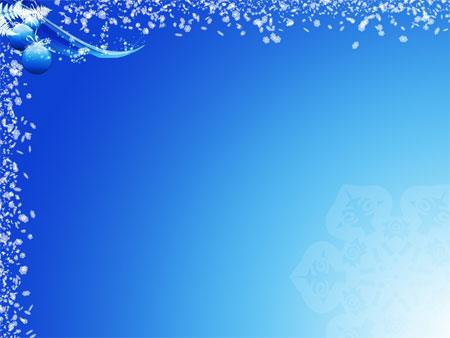 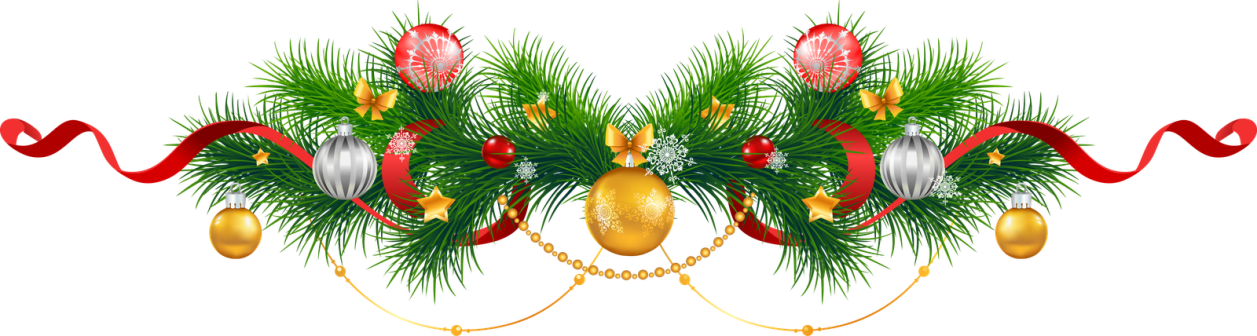 Christmas log / Yule log (Святочное полено)
Его подготавливали 
за год до Рождества. 
На праздник полено  
вносил в дом только глава
семьи (head of family). 
Полено помещалось в 
очаг (hearth) и поджигалось.
Полено должно было гореть двенадцать дней и ночей. Зола от сгоревшего святочного полена имела волшебные свойства и лечила от болезней, защищала от злых духов.
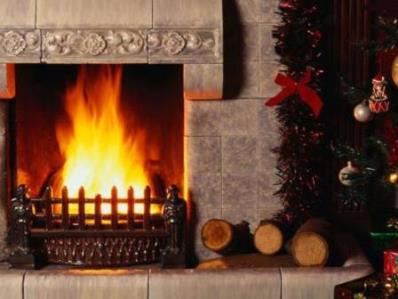 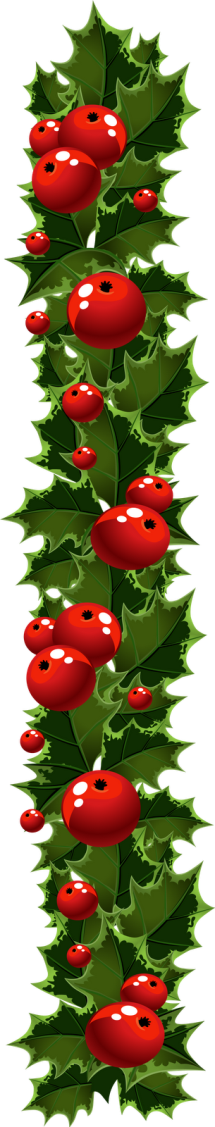 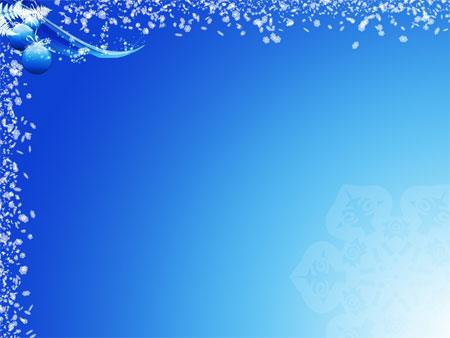 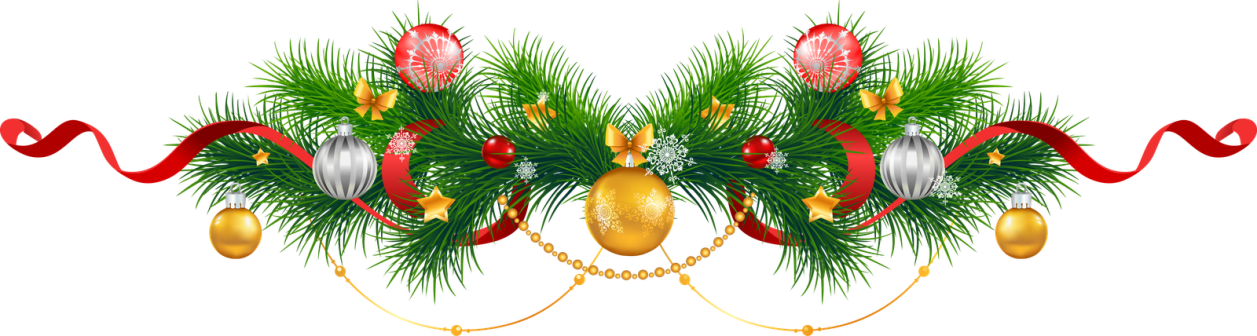 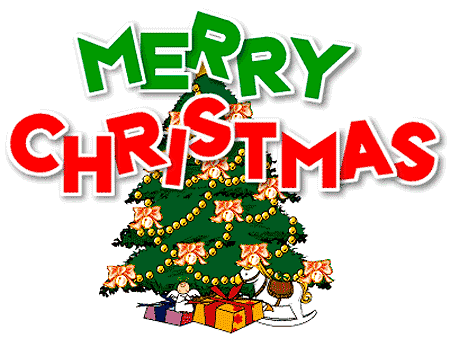 Интернет-источники
Фон  -https://yandex.ru/images/search?p=6&text=рождественский%20фон%20с%20веткой%20омелы%20для%20презентации%20скачать%20бесплатно&noreask=1&img_url=http%3A%2F%2Fi3.imageban.ru%2Fout%2F2012%2F12%2F26%2F57ec29915d15151f10d7c528e2aa5f07.png&pos=256&rpt=simage&lr=47; https://yandex.ru/images/search?text=рождественский%20фон%20с%20веткой%20омелы%20для%20презентации%20скачать%20бесплатно&noreask=1&img_url=https%3A%2F%2Fthumbs.dreamstime.com%2Fz%2Fgreen-christmas-garlands-holly-22459075.jpg&pos=39&rpt=simage&lr=47
Речь королевы - http://www.bbc.com/russian/uk/2015/12/151225_uk_queen_christmas_message_2015
Адвент  -   https://www.babyblog.ru/community/post/fiesta/3047181
Рождественские открытки - http://www.liveinternet.ru/users/lviza_neo/post140914186/
Рождественские украшения  -  https://www.syl.ru/article/167556/new_rojdestvo-v-anglii-traditsii-simvolyi-istoriya-kak-otmechayut-rojdestvo-v-anglii
Святочное полено, кристингл -   http://engblog.ru/christmas-symbols-and-traditions
Санта Клаус -  http://engblog.ru/christmas-symbols-and-traditions
Рождественский носок - https://www.babyblog.ru/tags/tag/1329
Рождественская хлопушка -  https://babiki.ru/blog/interesting/36565.html
День коробок (boxing day) -https://yandex.ru/images/search?img_url=https%3A%2F%2Fds03.infourok.ru%2Fuploads%2Fex%2F0505%2F0002b09c-b39d8d59%2Fimg7.jpg&text=боксинг%20дэй%20описание%20и%20картинки%20в%20англии&noreask=1&pos=3&lr=47&rpt=simage
Карамельная трость -    http://engblog.ru/christmas-symbols-and-traditions
Рождественский обед - http://ya2016.com/holiday/rozhdestvo-2016-v-anglii/